Journal Entries & ID Charges
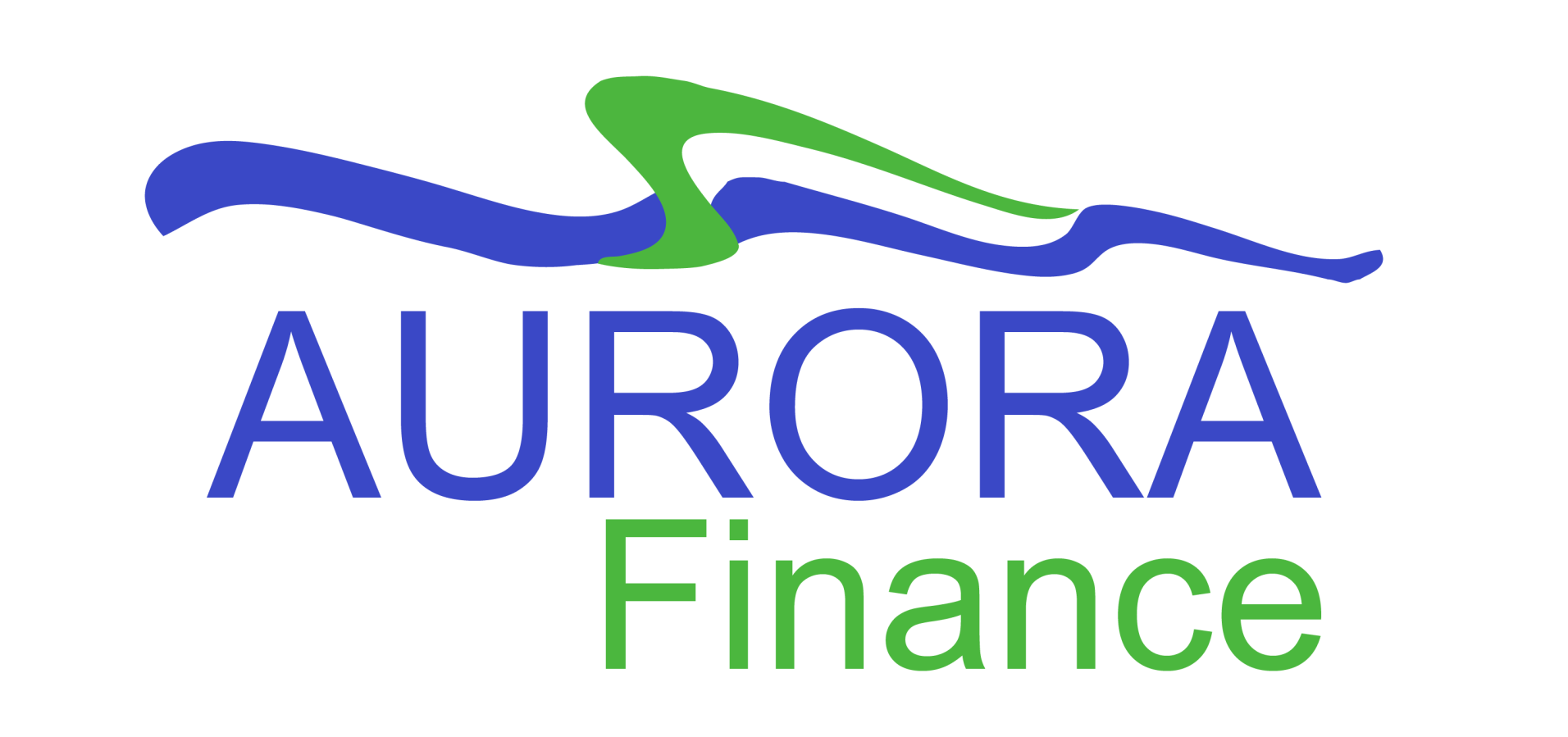 Agenda
In this session we will look at:
What is a Journal Voucher
When to use a Journal Entry and an Interdepartmental Charge
Security Rules
Journal Voucher Pages
Session Objectives
At the end of this training session, you will be able to:
Create a Journal Entry
Create an Interdepartmental Charge
Copy and Reverse a Journal Voucher
View In Progress Journal Vouchers
Journal Vouchers
What is a Journal Voucher?
A procedure for transferring revenue/expenditures between FOAP(AL) elements
Journal Vouchers are used for:
Journal Entries – Corrections/adjustments to FOAP(AL) elements
Interdepartmental Charges – Sale of goods or services from one department to another
FOAP(AL) Elements
What FOAP(AL) elements are required?
Journal Entry
When do I use a Journal Entry?
Journal entries should be done whenever a correction/adjustment is required on your FOAP(AL)
An expenditure was coded to the wrong Account
Revenue/expenditure coded to incorrect Fund
 Each record requires a journal type
A rule class for the accounting entry
Journal Entry Rule Codes
Used for intrafund transactions 
when processing transfers within the same fund
 	DR 110000-333100-706001-1100
	CR 110000-333100-706003-1100
Used for interfund transactions 
when processing transfers between funds
	DR 110000-333100-706001-1100
	CR 121996-333100-706003-1100
JE15



JE16
Identifying a Journal Entry
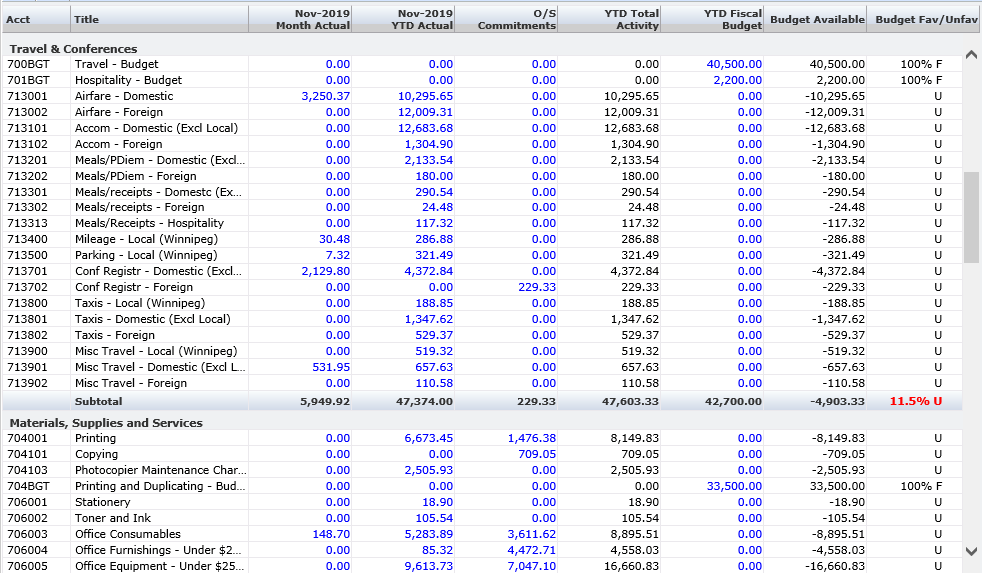 JVs
BTs
Journal Vouchers
In Banner, journal entries & ID charges are entered on a journal voucher page
FGAJVCQ
FGAJVCD
FGAJVCM
Debit or Credits?
Each record is either a Debit or Credit:

Expenditures
If increasing an amount – Debit
If decreasing an amount – Credit

Revenue
If increasing an amount – Credit
If decreasing an amount – Debit
Restrictions
Security rules
Gain access by completing the Aurora Finance Systems Access form
Capital Acquisition (>$2,500)
Account codes begin with 726
Land Building Acquisitions and Improvements
Account codes begin with 730
Salary, Benefits and Pay Levy Accounts
Begin with 6 (Completed in JUMP)
FGAJVCQ
Journal Voucher Quick Page
Most popular journal voucher page
Multiple screens to navigate
Displays titles of the chart of account elements used in the entries
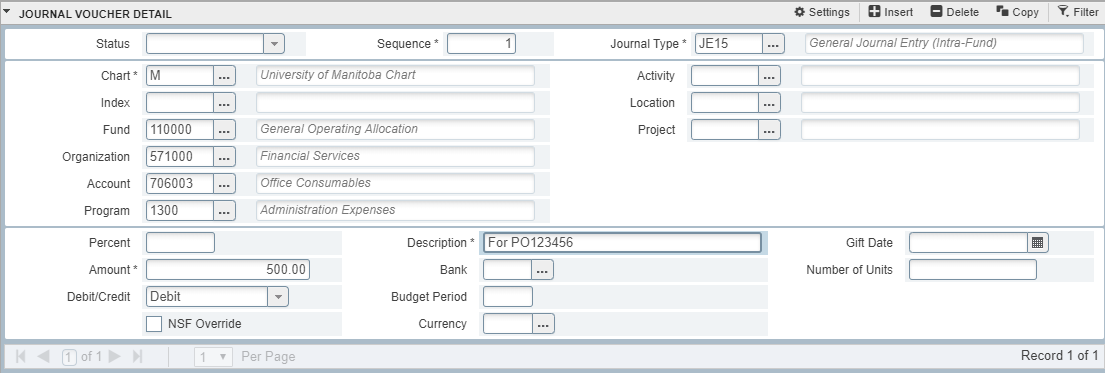 FGAJVCD
Journal Voucher Detail Page
Provides additional document reference field visible in FAST Reporting
Multiple screens to navigate
Different view/navigation from the Quick page
Does not display titles of chart of account elements
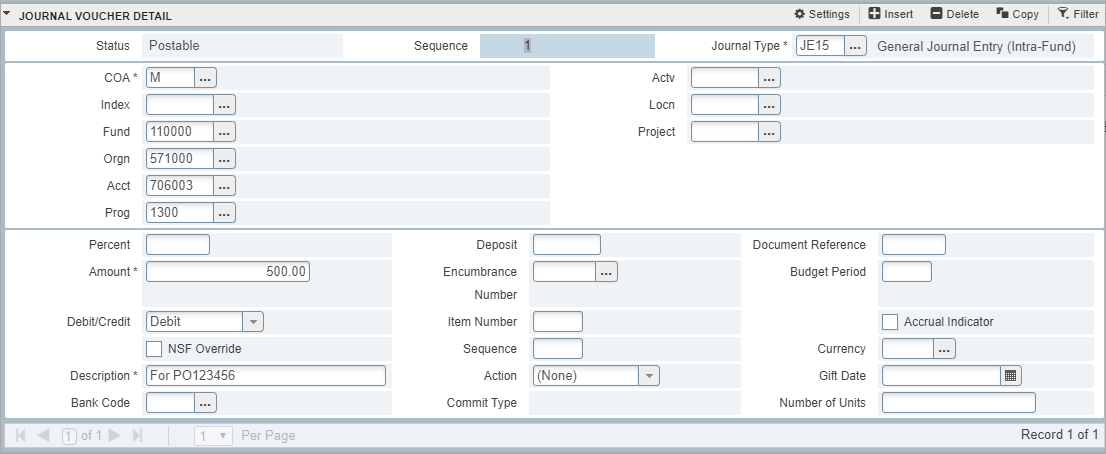 FGAJVCM
Journal Voucher Mass Entry Page
Single screen to navigate and view information
Ability to enter default values such as description, journal type and bank code
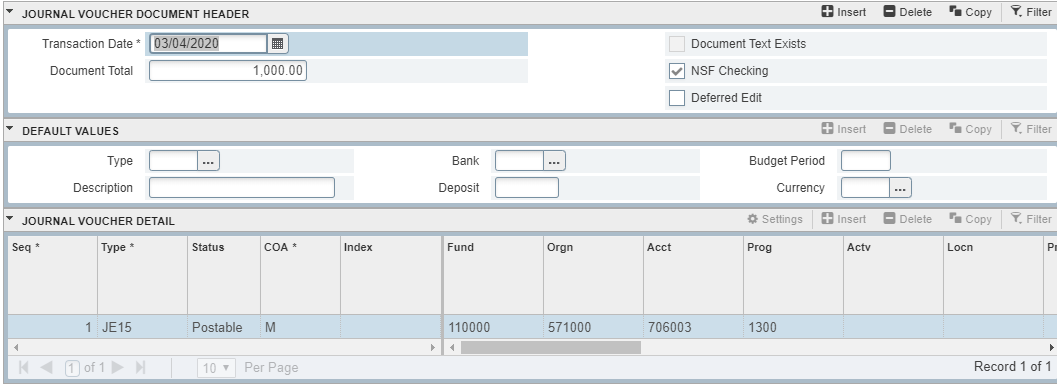 Journal Entry Exercises
FGAJVCQ – Exercise #1


FGAJVCD - Exercise #2


FGAJVCM – Exercise # 3
Journal Entry BACKUP
Backup should answer all these questions 
Amount request transferred 
Approval from financial authority that is being debited 
Reasoning why entry to be done 
This is the minimum standard
Invoice/Purchase Order Expense backup
Interdepartmental Charge
When do I use an ID Charge?
ID Charge = Interdepartmental Charge
Use when you need to charge another unit within the University for goods or services that is credited as revenue to your unit.
Different ID charge types used depending on which type of transaction is required.
Use when you need to charge a research project for a service your unit provided
ID Charge Rule Codes
ID1D	used for debits to Account type 70 	(expenditures)


ID1C	used for credits to Account type 5D 	(Internal Sales & Service)
Internal Sales and Services
Internal Sales and Services are within the 5D account hierarchy:
53000x Internal Sales Income 
53100x Internal Rental Income
53200x Internal Fee for Service 
53300x Internal Rec Services Income
53450x Internal Other Income
53470x Internal Courses Conferences Workshops 
And others…
IDC & Other Exercises
FGAJVCQ – Exercise # 4 & 5


Copy a JE/IDC – Exercise #6 


Reverse a JE/IDC – Exercise #7
Journal Voucher Queries
Query a completed Journal Voucher in two ways:
Banner
FGIDOCR
Allows you to view the document once it’s been completed
FAST Reporting
Document Type Query
View the document the day after it’s been “posted” in Banner
Journal Voucher Queries
Retrieve incomplete journal vouchers:
FGIJVCD
List of suspended / in progress documents
Query on date, amount, description or Doc # fields
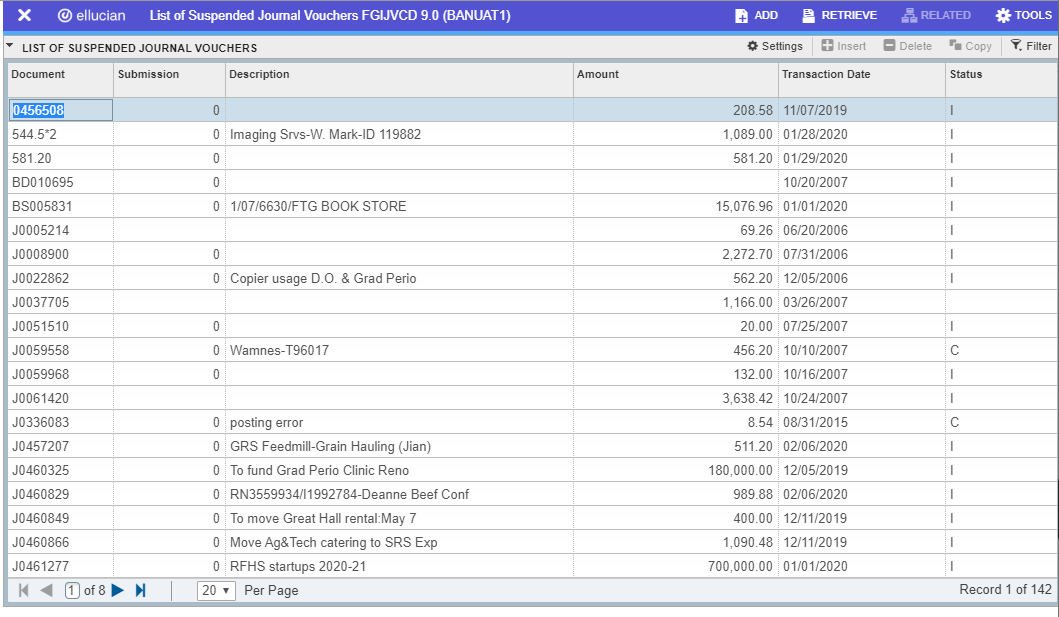 Query Exercises
FGIDOCR – Exercise #8


FGIJVCD – Exercise #9
Summary
Journal Entries are to make corrections or adjustments
ID Charges are to charge another unit within the University for goods or services
There are 3 journal voucher pages that can be used:
FGAJVCQ, FGAJVCD, and FGAJVCM
Aurora Finance Systems Access form must be completed and submitted in order to gain access to create journal vouchers
Questions
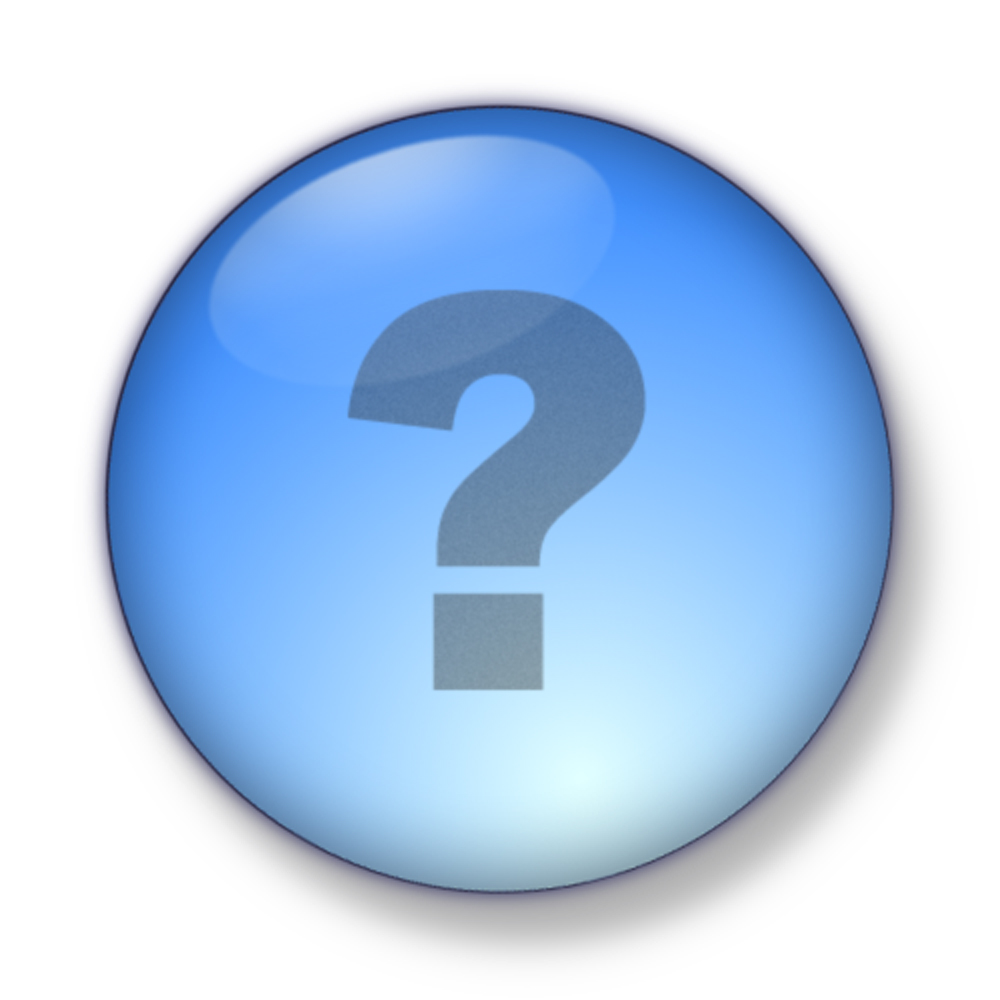 Assistance
Need additional support?
Aurora Finance Customer Service Desk for system support at 204-480-1001 or aurora_finance@umanitoba.ca 
Research Accounting and Financial Analysis and Reporting accountant listing at  http://umanitoba.ca/admin/financial_services/budgrant/index.html
Guides, Manual & eLearns available on the Aurora Finance page
Visit the Aurora Finance website for training & resources
https://umanitoba.sharepoint.com/sites/um-intranet-aurora/SitePages/banner-finance.aspx
ASK Aurora! Sessions
Subscribe to our client mailing list to stay up to date!
https://lists.umanitoba.ca/mailman/listinfo/aurora-finance-users
Additional Training
Banner & FAST Training
Introduction to Aurora Finance
Aurora For Researchers
BANNER Navigation Fundamentals
Journal Entries & Interdepartmental Charges (JE’s & IDC’s)
Advanced FAST
External Invoicing (FAST A/R)
Budget Transfers
Concur
Travel and Expense Management
EPIC
Introduction to EPIC
EPIC – After the Order
EPIC Contracts
How many certificates can you achieve?
Thank you!
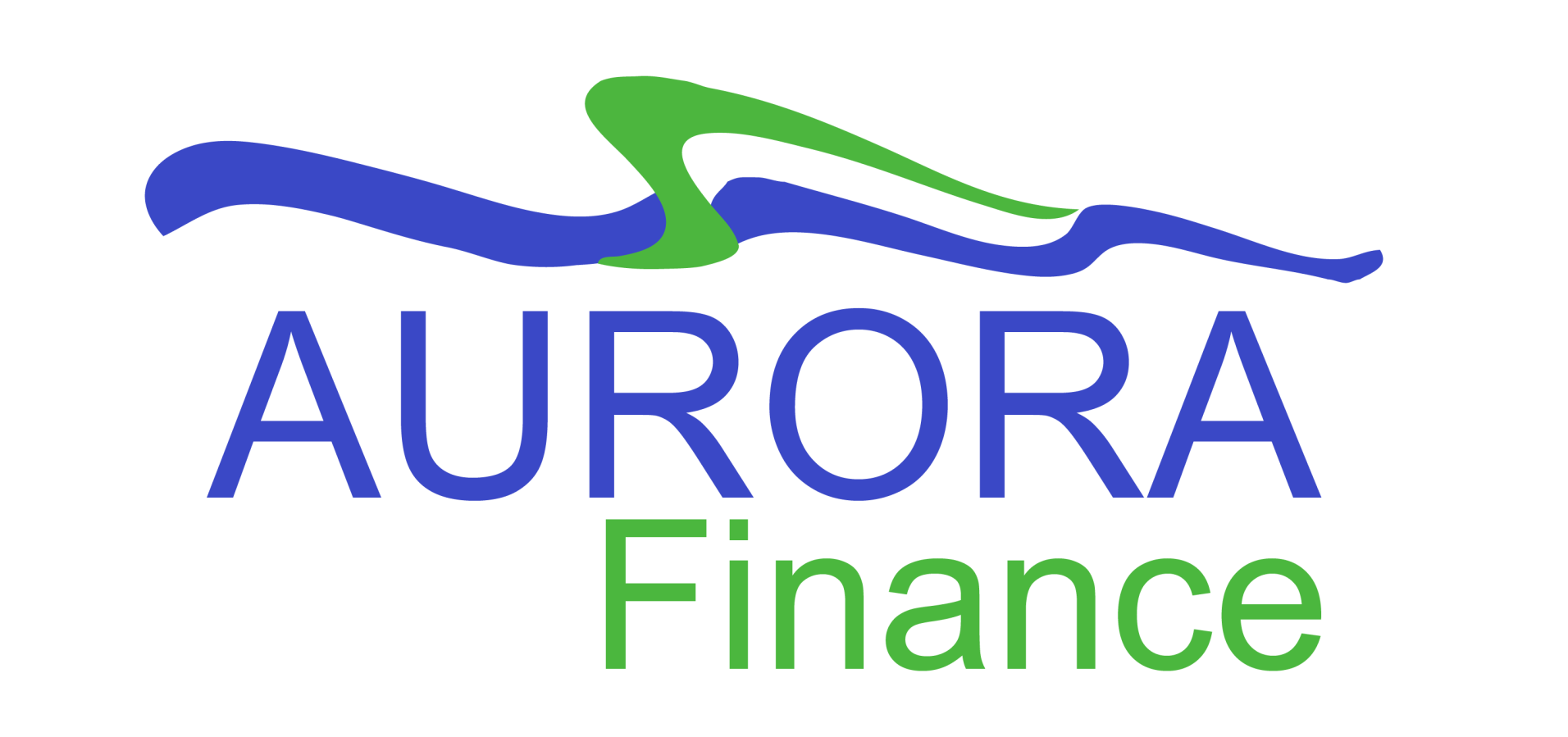